UPDATES ON COMPARISONS BETWEEN MC AND DATA
STANDARD SELECTION DEFINITION
0. 75 < β < 0.8
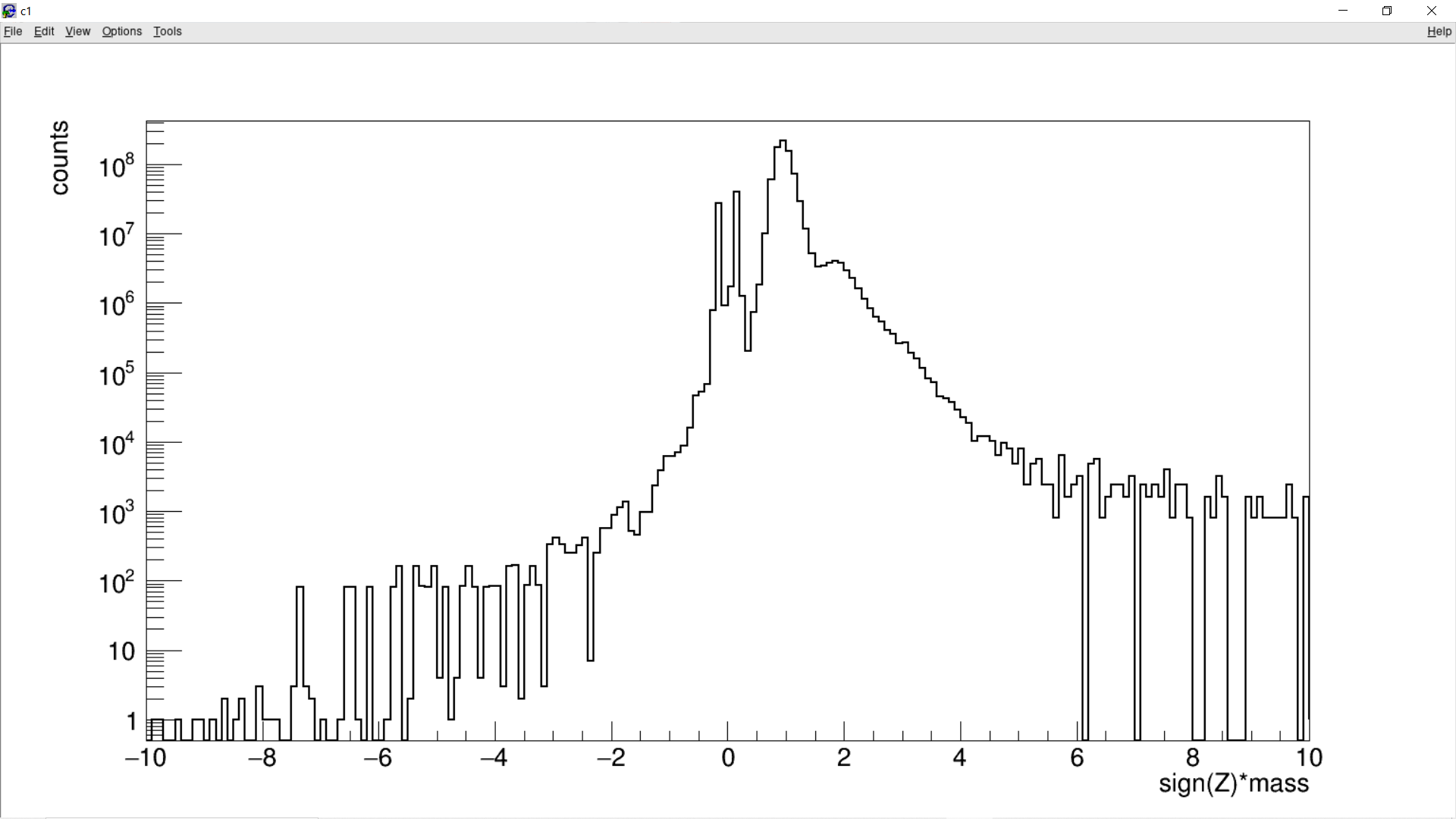 D'Angelo Francesco - AMS Italy (Trento) - 30/11/23
2
MONTECARLO DISTRIBUTIONS
Bin width
Proton flux taken from 
Physics Reports 894 (2021)
Helium4 flux taken from 
PhysRevLett.123.181102 (2019)
Generation acceptance:
the MC uses a 3.9x3.9 mq generation surface on top of the instrument.
Exposure time calculated looping on the slimmed RTI cutoff info
MC generation factor
MONTECARLO DISTRIBUTIONS (2)
Ratio interpolated from the deuteron draft and kept fixed outside the boundaries
Flux taken from 
Physics Reports 894 (2021)
Ratio interpolated from the Physics Reports 894 (2021) and kept fixed outside the boundaries
We are using the He4 Montecarlo, L1 focused. To “defocus” it a rigidity dependent scale factor has been applied: this is simply the count ratio between the unfocused MC proton and the L1 focused one.
The MC I have used is the following (only 10000 ntuples):
 /storage/gpfs_ams/ams/groups/AMS-Italy/ntuples/v1.0.0/He.B1236/he4.pl1.l1.24000.6_02 .
NTUPLES USED (V 1.0.0)
I have used roughly 200 000 ntuples (skimmed) starting from 1305853512.root to 1668126894.root, spanning from from 20/05/2011 to 11/11/2022 and covering a total of  11.5 years.
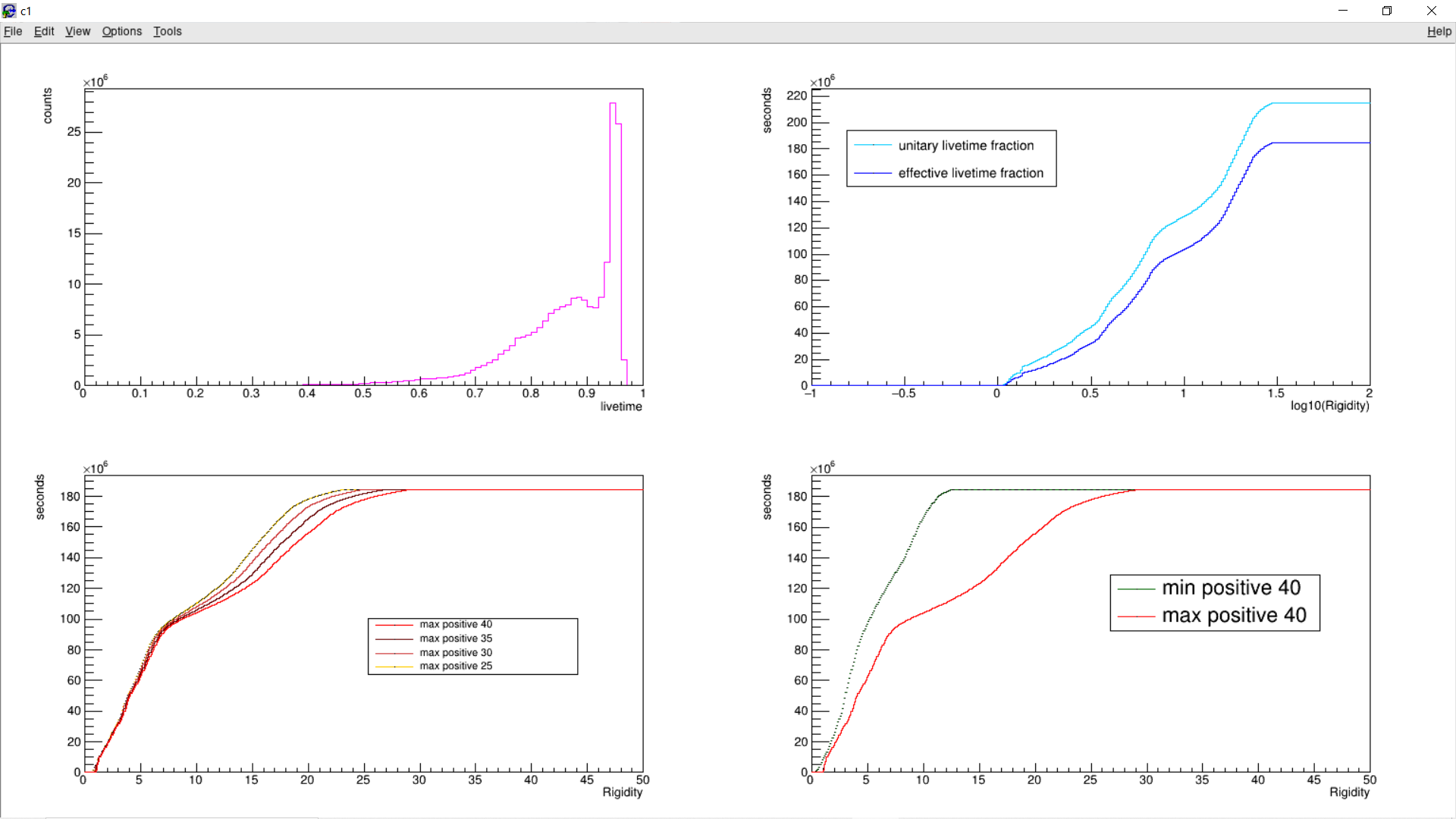 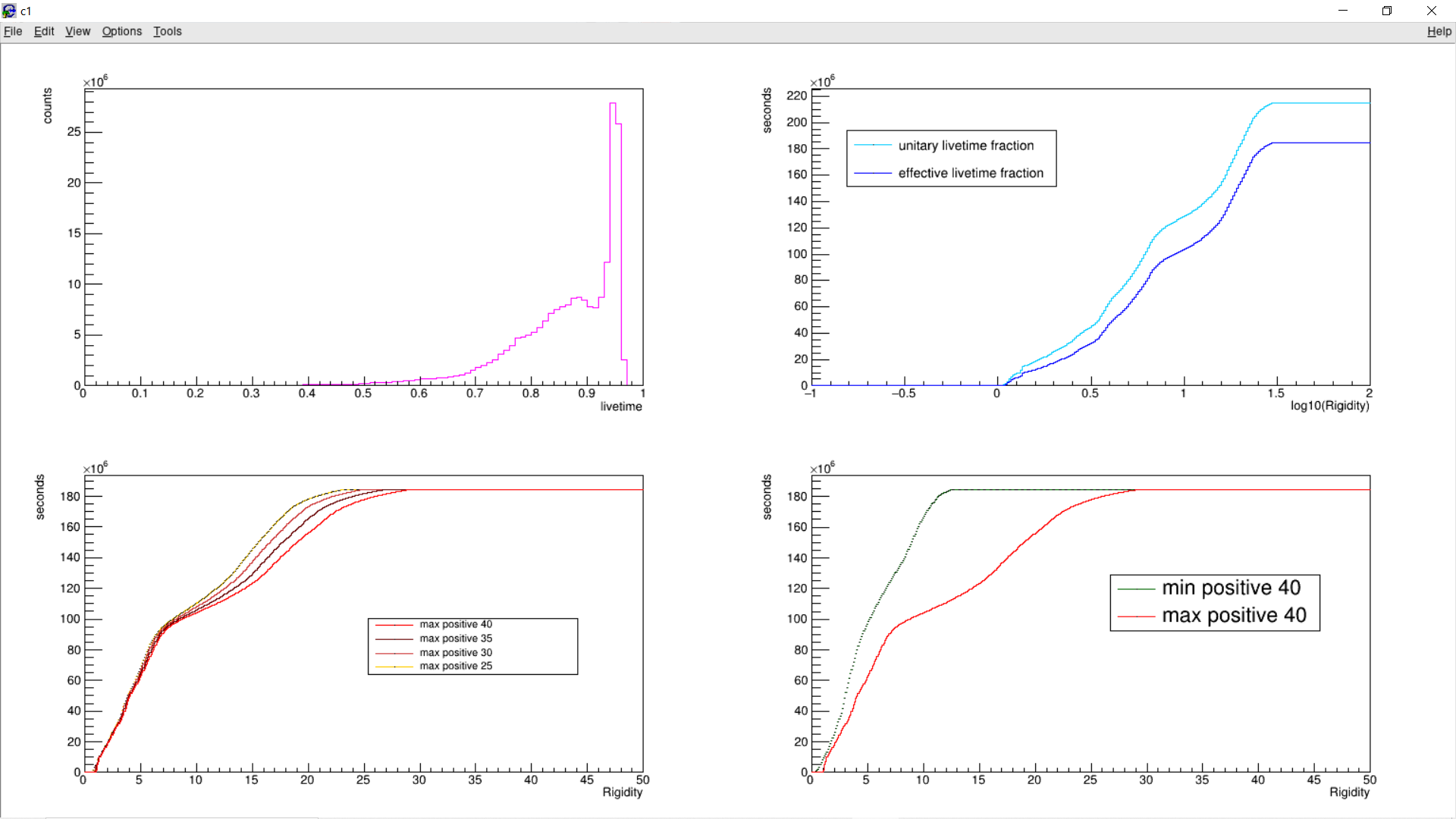 TOTAL EXPOSURE TIME
TOTAL EXPOSURE TIME WITH DIFFERENT ANGLES
The exposure time to weight the MC has been calculated looping on the RTI files of the skimmed ntuples (NB: skimming has been done on the events loop and not on the RTI info loop), considering the MAX IGRF Cutoff with a 40° field of view, and weighting on the livetime fraction.
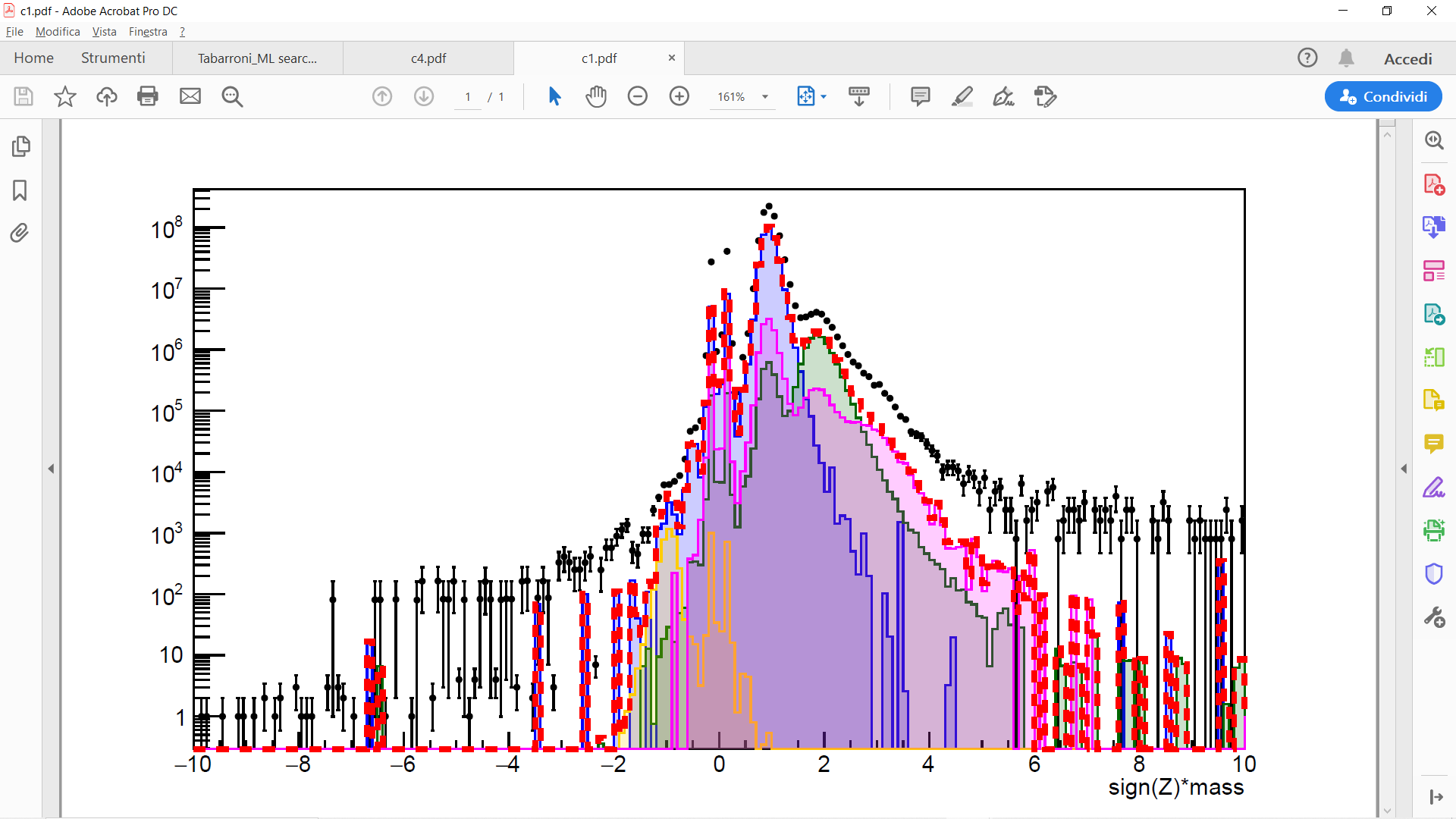 45% of proton peak estimation
Z1: 0.75 < beta < 0.8
Standard selection
42% of pion peaks estimation
DATA without RTI cutoff
MC D without RTI cutoff
*MC p without RTI cutoff
MC pbar without RTI cutoff
MC he4->Z1 without RTI cutoff
MC total without RTI cutoff

*secondary protons have been added from the AMS-01 publication
42% of deuteron peak estimation
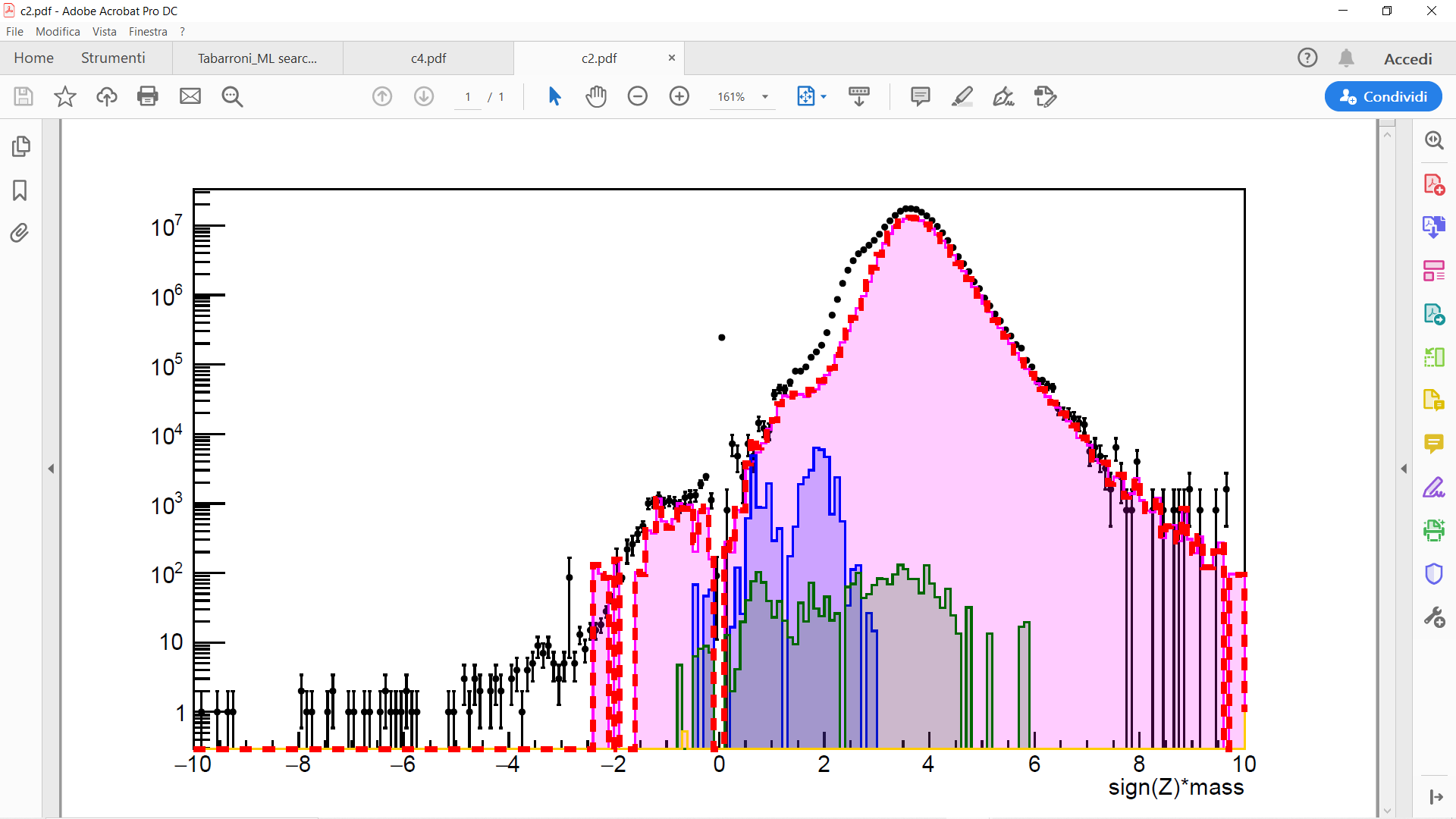 72% of helium4 peak estimation
Z2: 0.75 < beta < 0.8
Standard selection
DATA without RTI cutoff
MC D->Z2 without RTI cutoff
*MC p->Z2 without RTI cutoff
MC pbar->Z2 without RTI cutoff
MC he4 without RTI cutoff
MC total without RTI cutoff

*secondary protons have been added from the AMS-01 publication
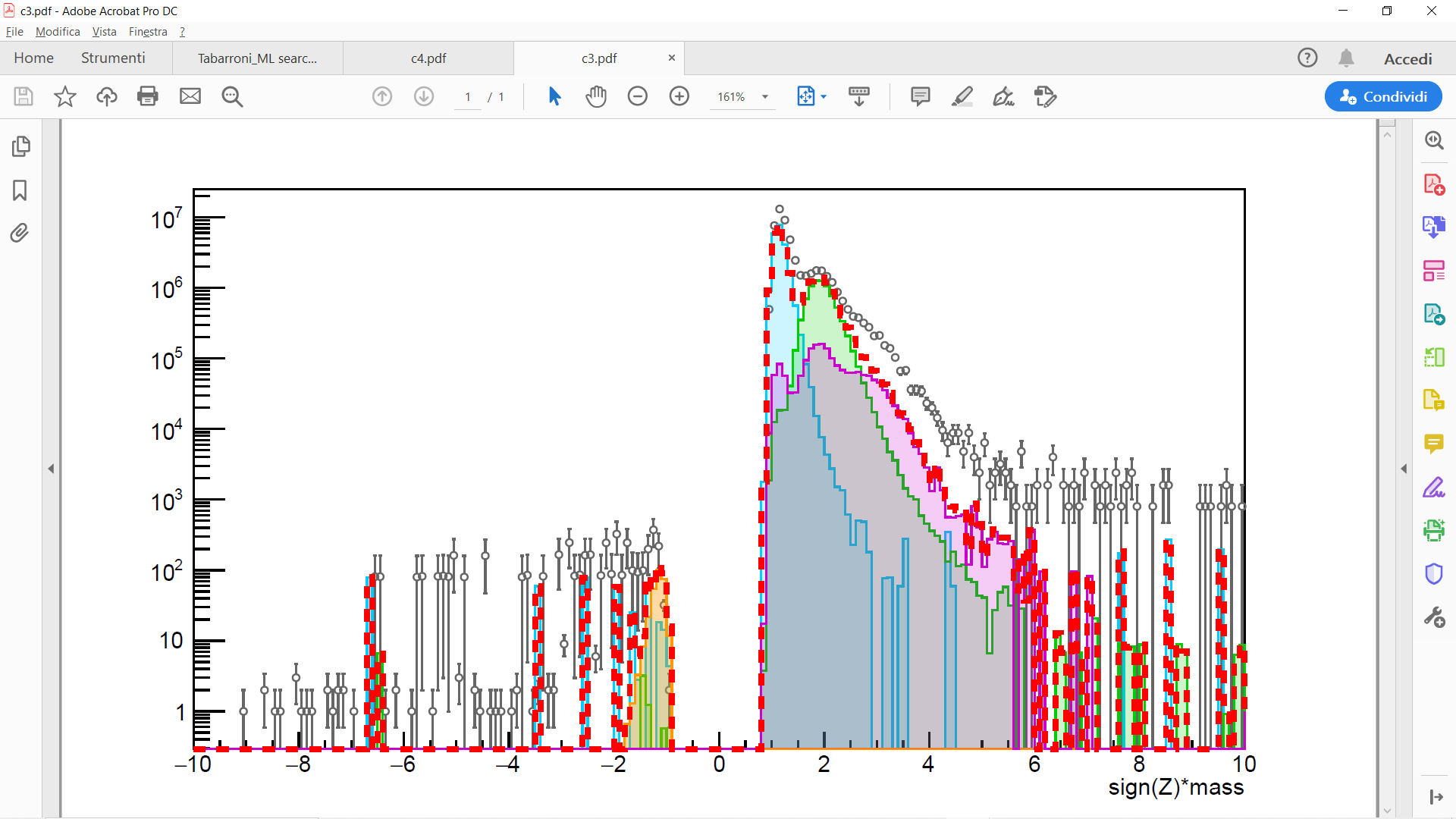 60% of proton peak estimation
Z1: 0.75 < beta < 0.8
Standard selection
72% of deuteron peak estimation
DATA with RTI cutoff
MC D with RTI cutoff
MC p with RTI cutoff
MC pbar with RTI cutoff
MC he4->Z1 with RTI cutoff
MC total with RTI cutoff
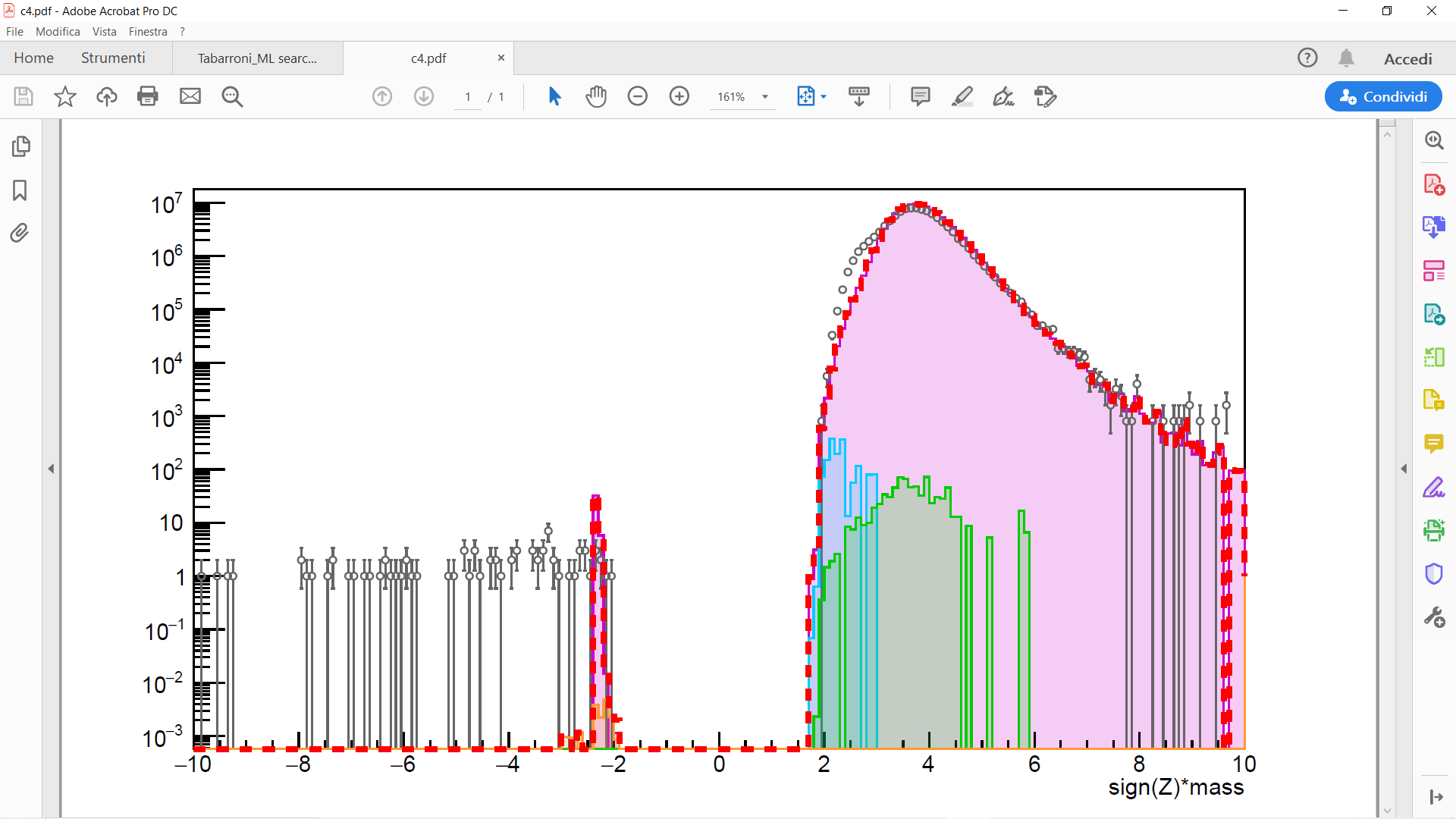 19% of helium4 peak OVERestimation
Z2: 0.75 < beta < 0.8
Standard selection
DATA with RTI cutoff
MC D->Z2 with RTI cutoff
MC p->Z2 with RTI cutoff
MC pbar->Z2 with RTI cutoff
MC he4 with RTI cutoff
MC total with RTI cutoff
BACKUP
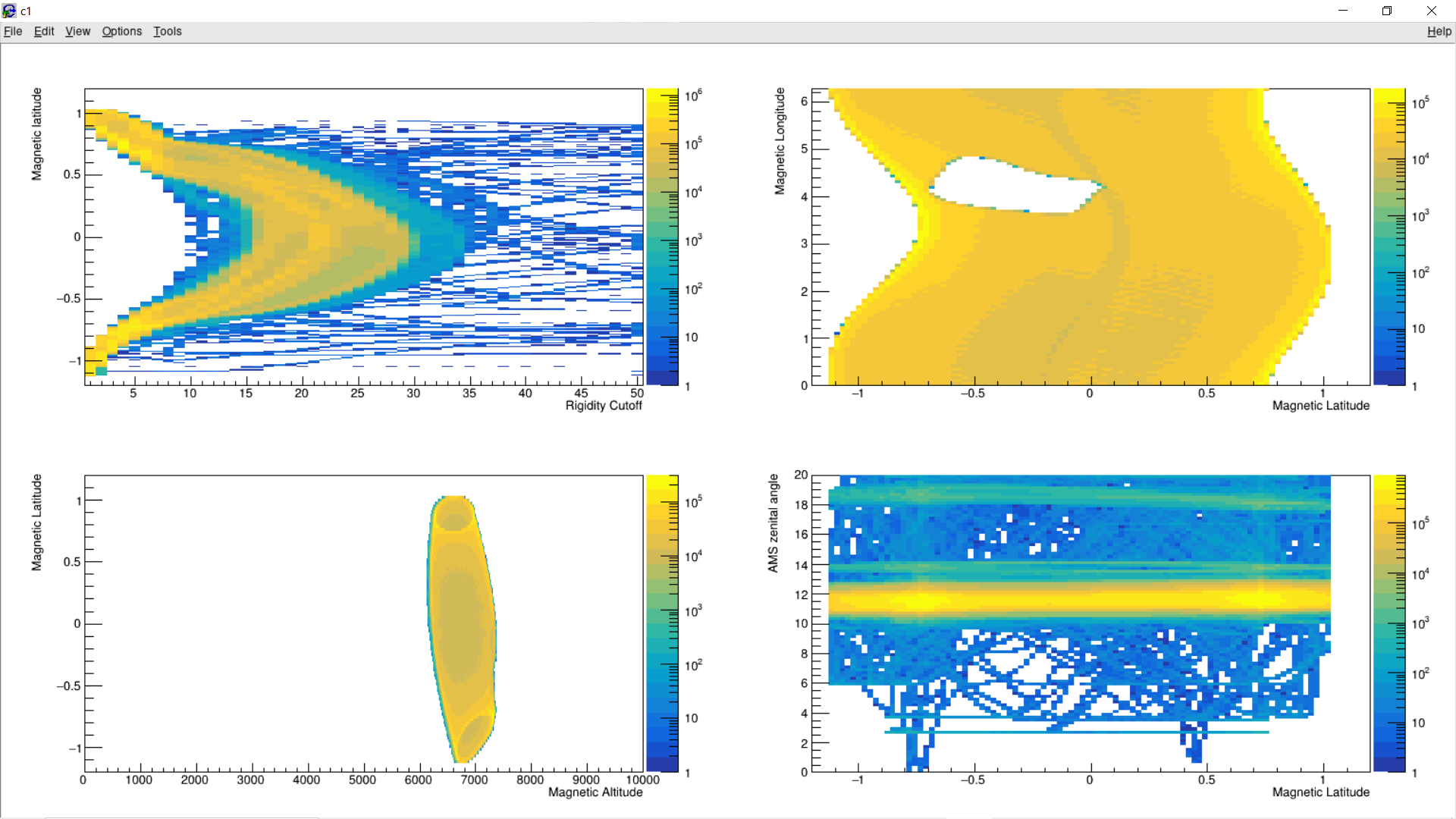 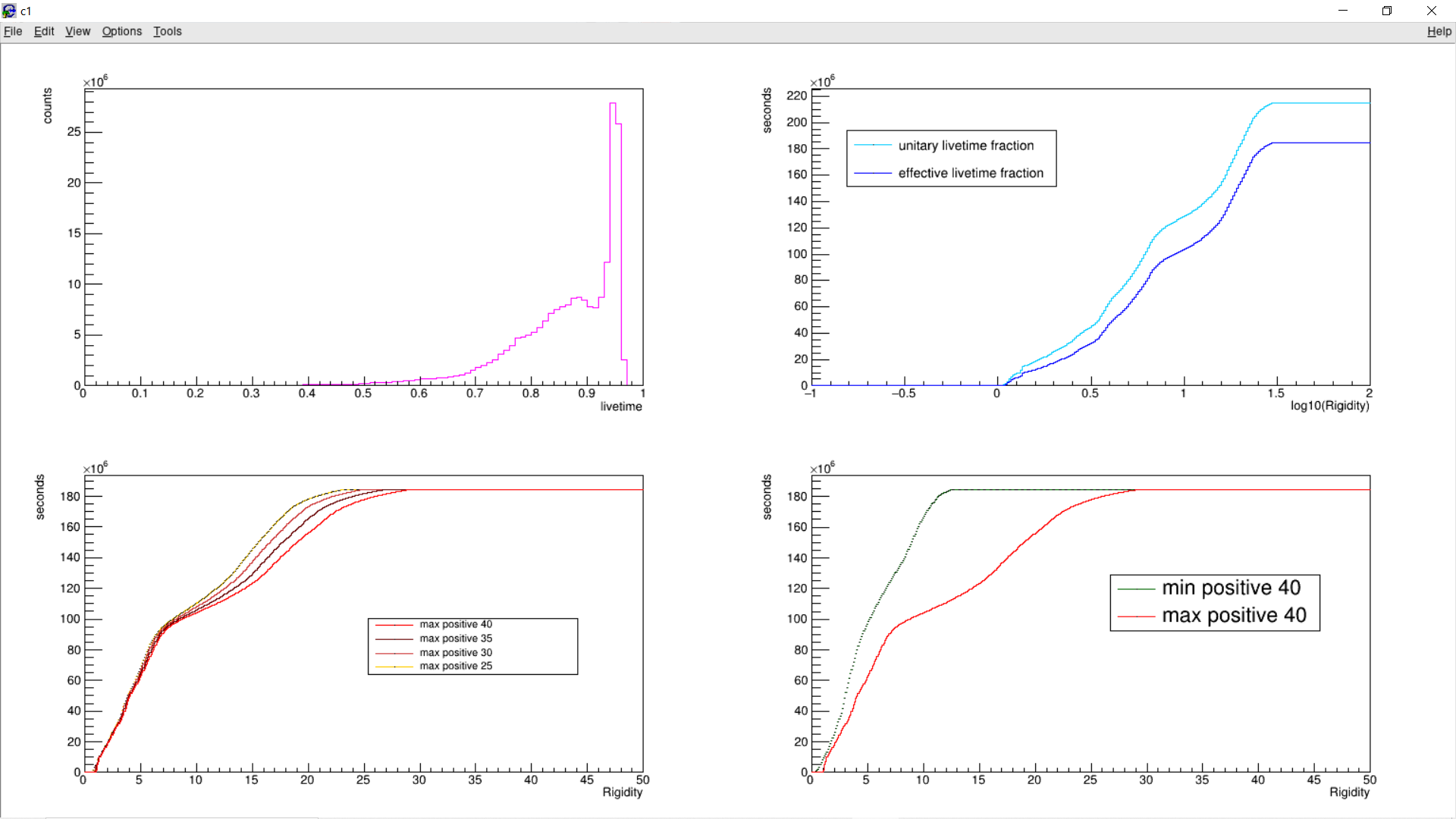 TOTAL EXPOSURE TIME
LIVETIME FRACTION
MAX IGRF AND MIN IGRF
TOTAL EXPOSURE TIME WITH DIFFERENT ANGLES
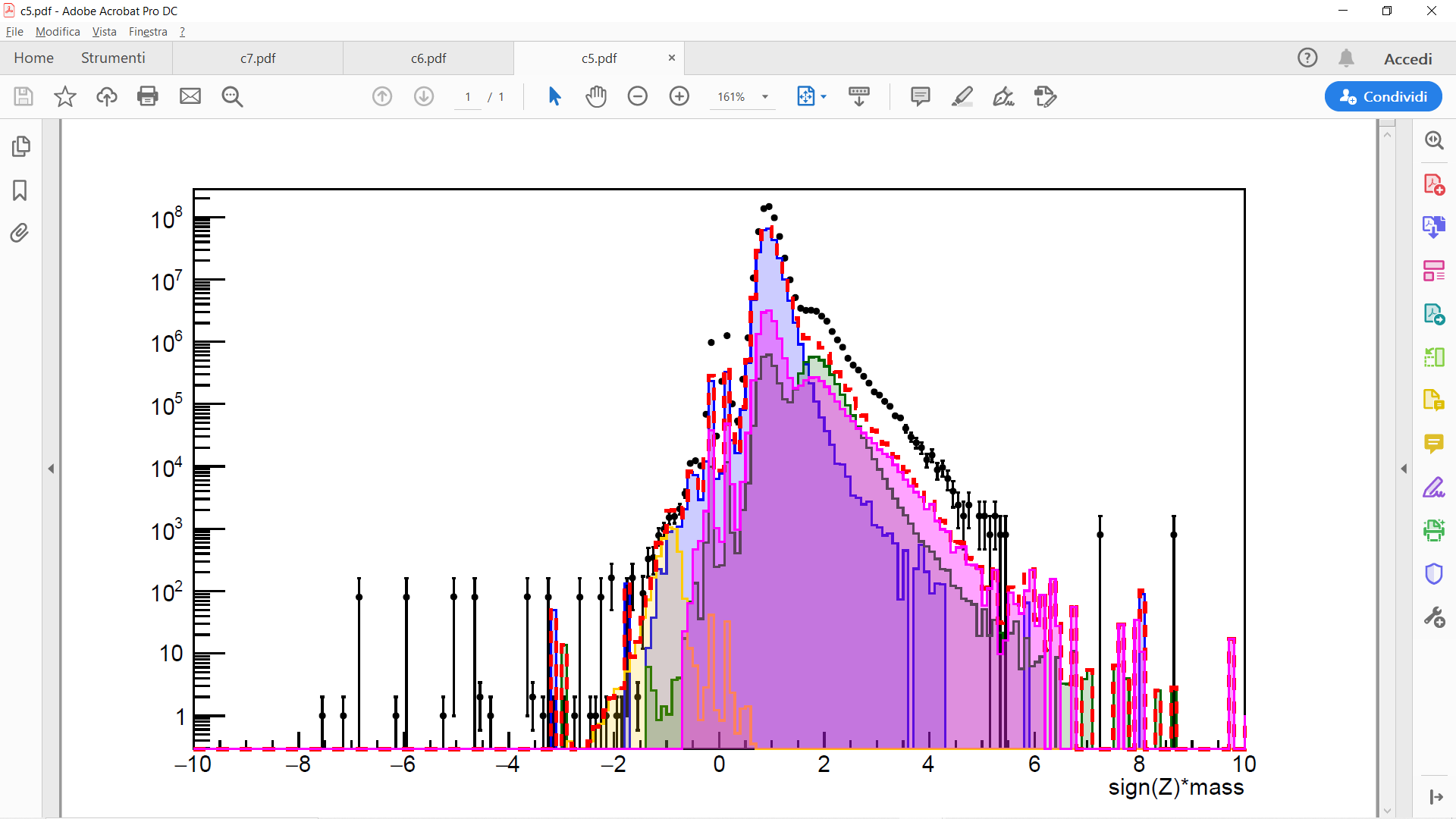 Z1: 0.55 < beta < 0.6
Standard selection
DATA without RTI cutoff
MC D without RTI cutoff
*MC p without RTI cutoff
MC pbar without RTI cutoff
MC he4->Z1 without RTI cutoff
MC total without RTI cutoff

*secondary protons have been added from the AMS-01 publication
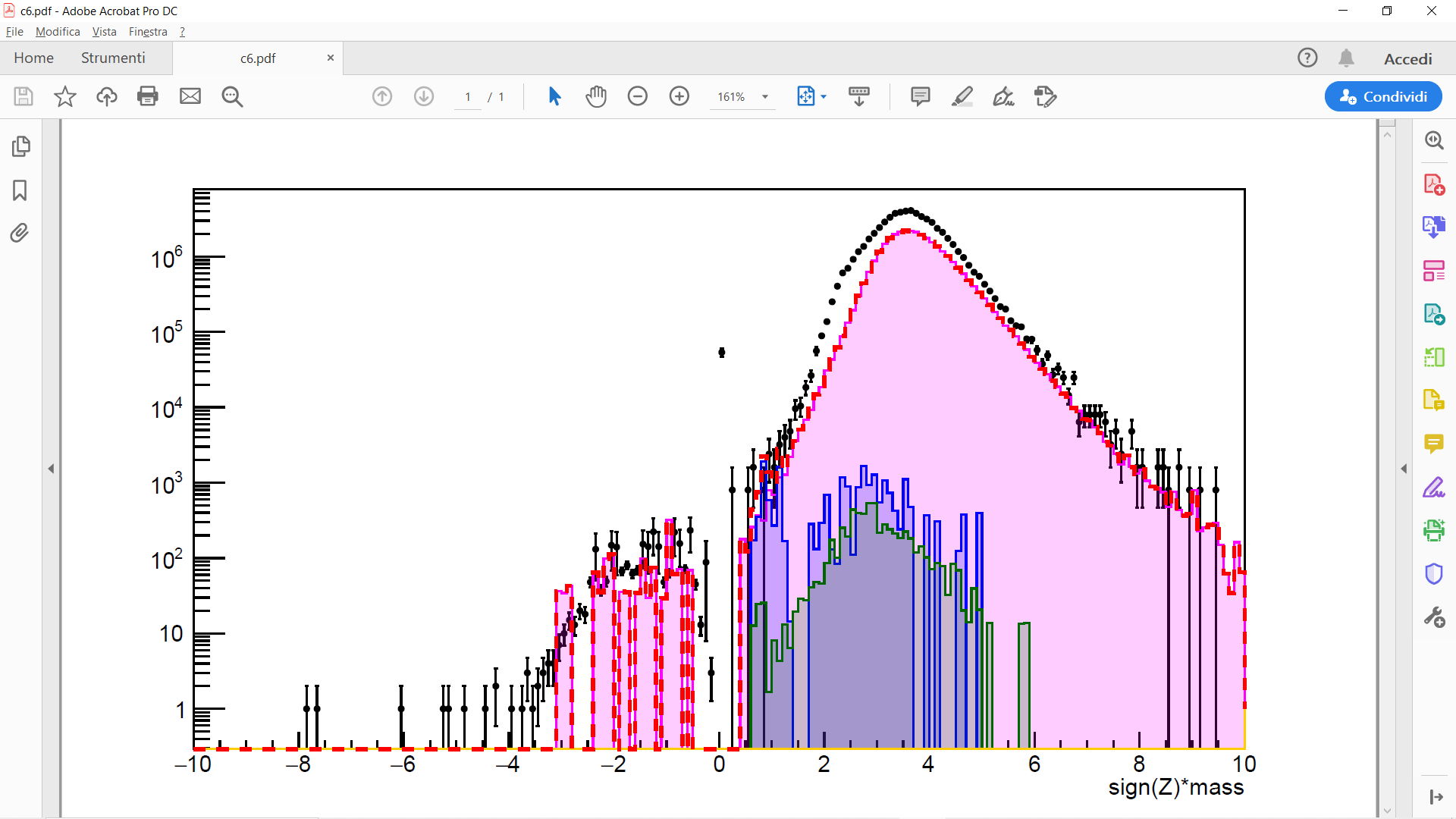 Z2: 0.55 < beta < 0.6
Standard selection
DATA without RTI cutoff
MC D->Z2 without RTI cutoff
*MC p->Z2 without RTI cutoff
MC pbar->Z2 without RTI cutoff
MC he4 without RTI cutoff
MC total without RTI cutoff

*secondary protons have been added from the AMS-01 publication
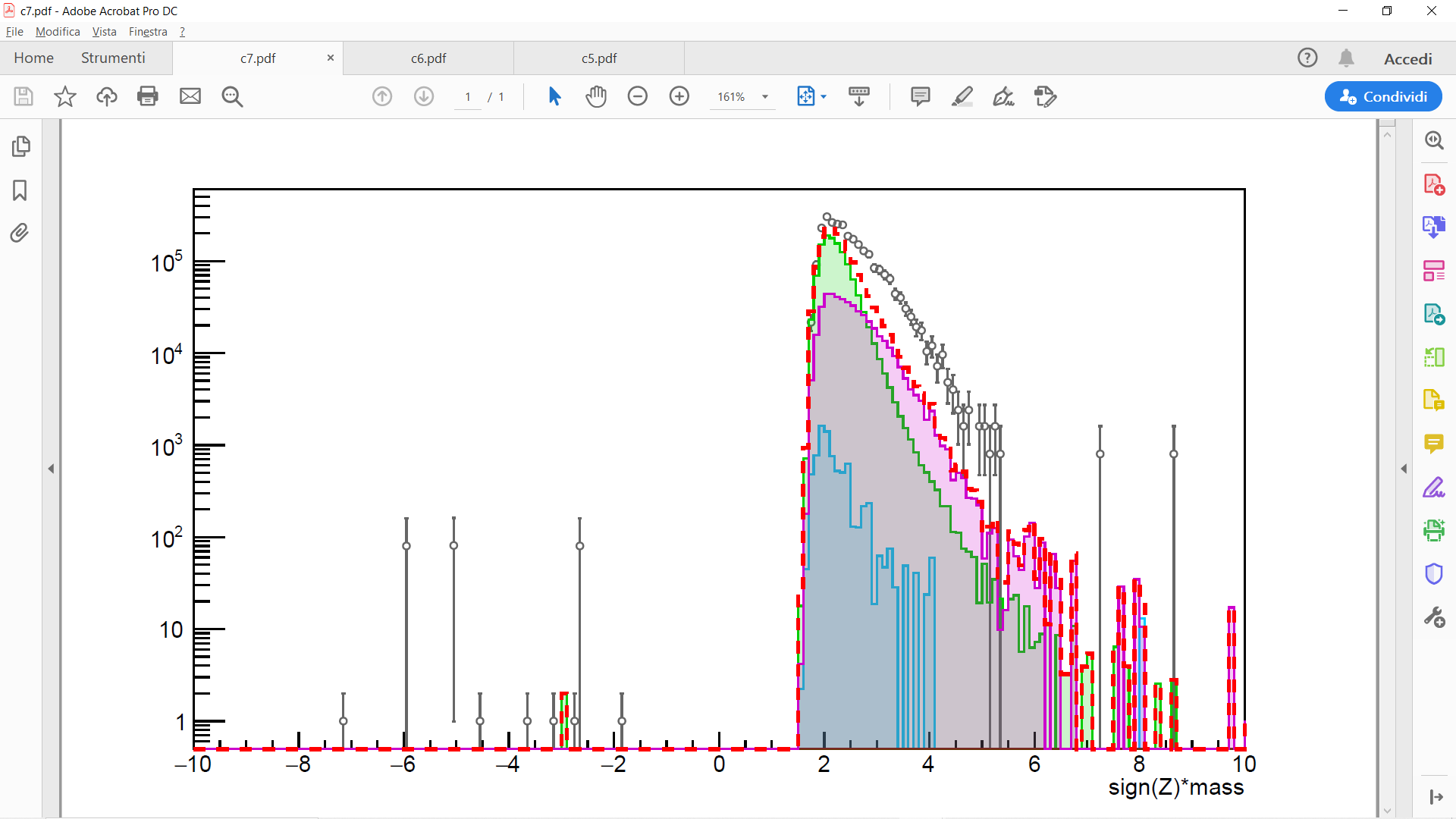 Z1: 0.55 < beta < 0.6
Standard selection
DATA with RTI cutoff
MC D with RTI cutoff
MC p with RTI cutoff
MC pbar with RTI cutoff
MC he4->Z1 with RTI cutoff
MC total with RTI cutoff
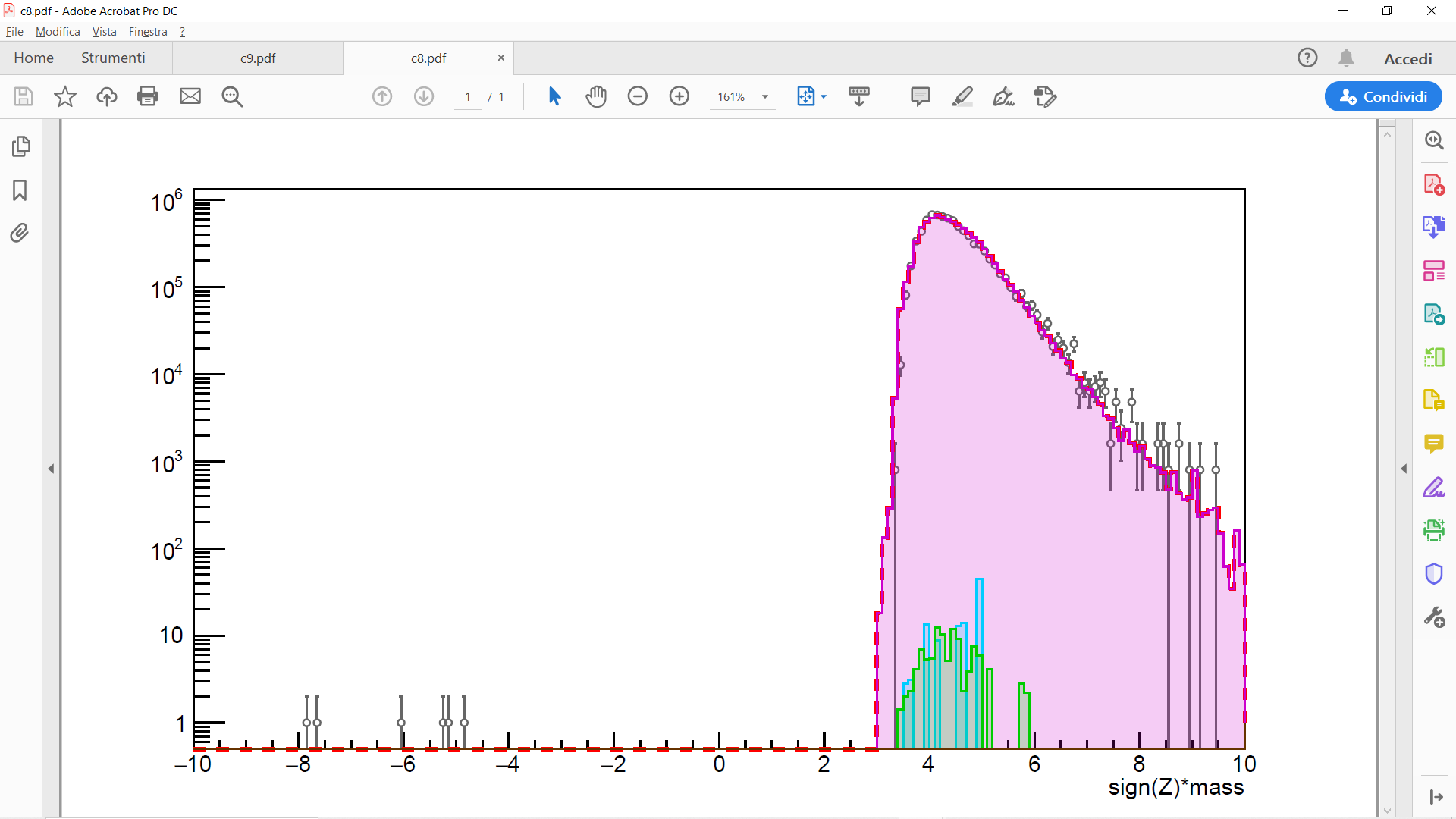 Z2: 0.55 < beta < 0.6
Standard selection
DATA with RTI cutoff
MC D->Z2 with RTI cutoff
MC p->Z2 with RTI cutoff
MC pbar->Z2 with RTI cutoff
MC he4 with RTI cutoff
MC total with RTI cutoff
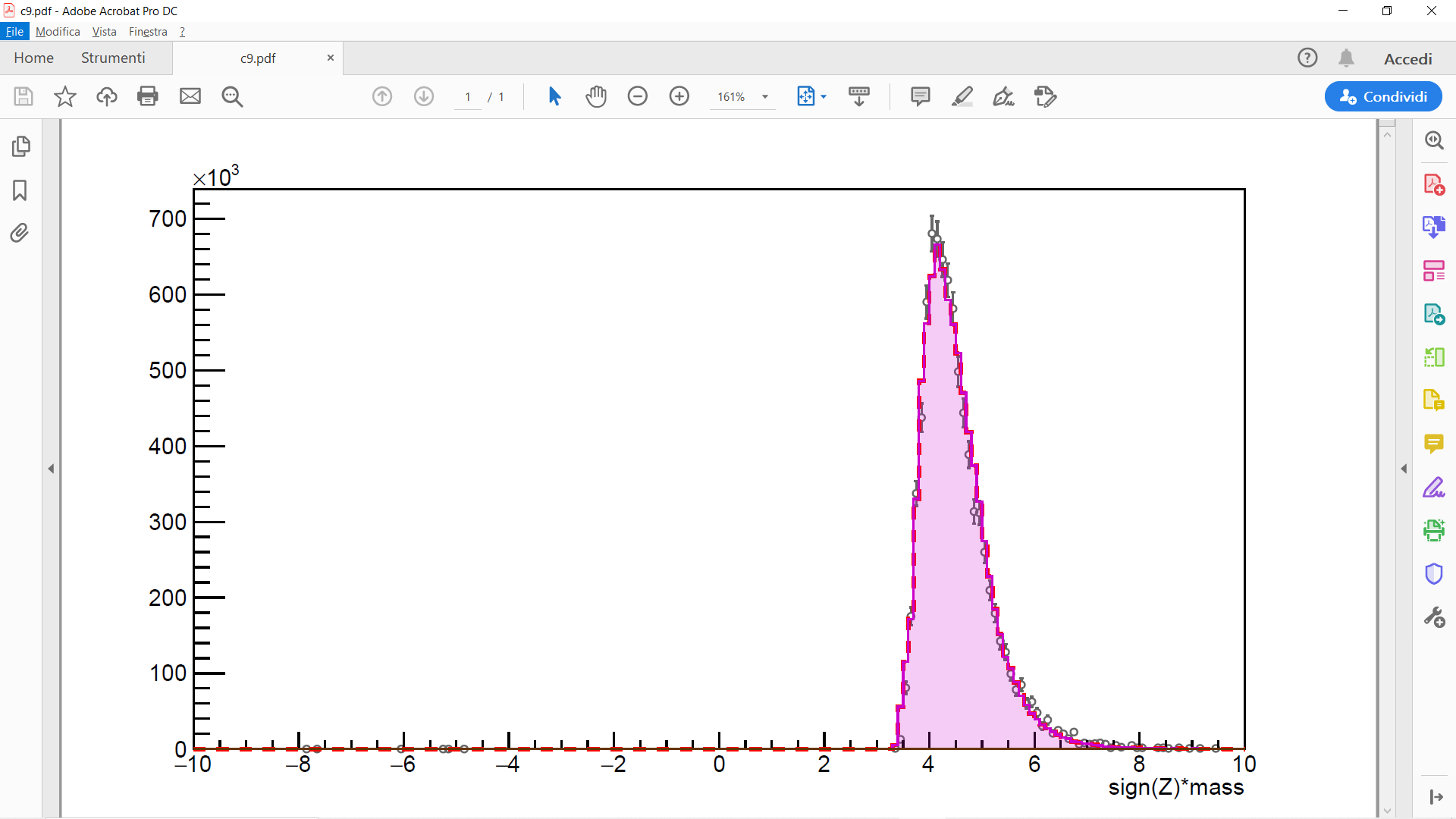 Z2: 0.55 < beta < 0.6
Standard selection
DATA with RTI cutoff
MC D->Z2 with RTI cutoff
MC p->Z2 with RTI cutoff
MC pbar->Z2 with RTI cutoff
MC he4 with RTI cutoff
MC total with RTI cutoff